Pine Velley 
Elementary School
Mr. Daly Griffen

Mrs. Lindquist

Mrs. Clapp

Mrs. Smallback
Mr. Huestis
UPK Program
2019
“Hello There!”
Focus:
Familiar opening activity
Singing together
Singing a melody
Singing a song with 
	Contrasting dynamics
	(louds and softs)
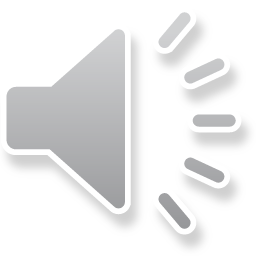 “Head, Shoulders, Knees and Toes”
Focus:
Singing together
Steady beat
Body kinesthetics
Moving while singing
Following verbal and non-verbal cues
Language development
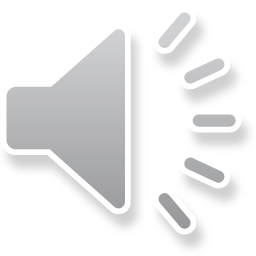 “Hi Dee Roon”
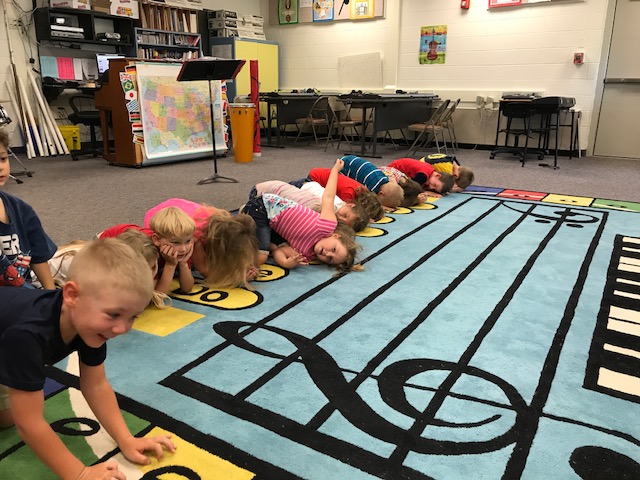 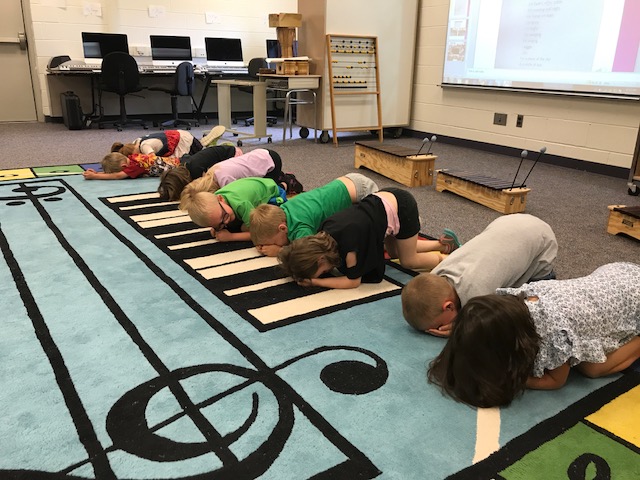 Focus:
Singing together
Steady beat
Body Kinesthetics
Moving while singing
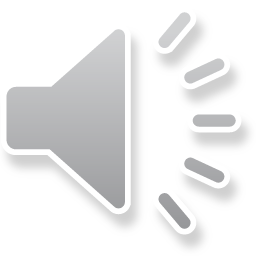 Juba/O Ma Washi
Focus:
Game songs
Following movement cues
Steady beat
Body Kinesthetics
Moving while singing
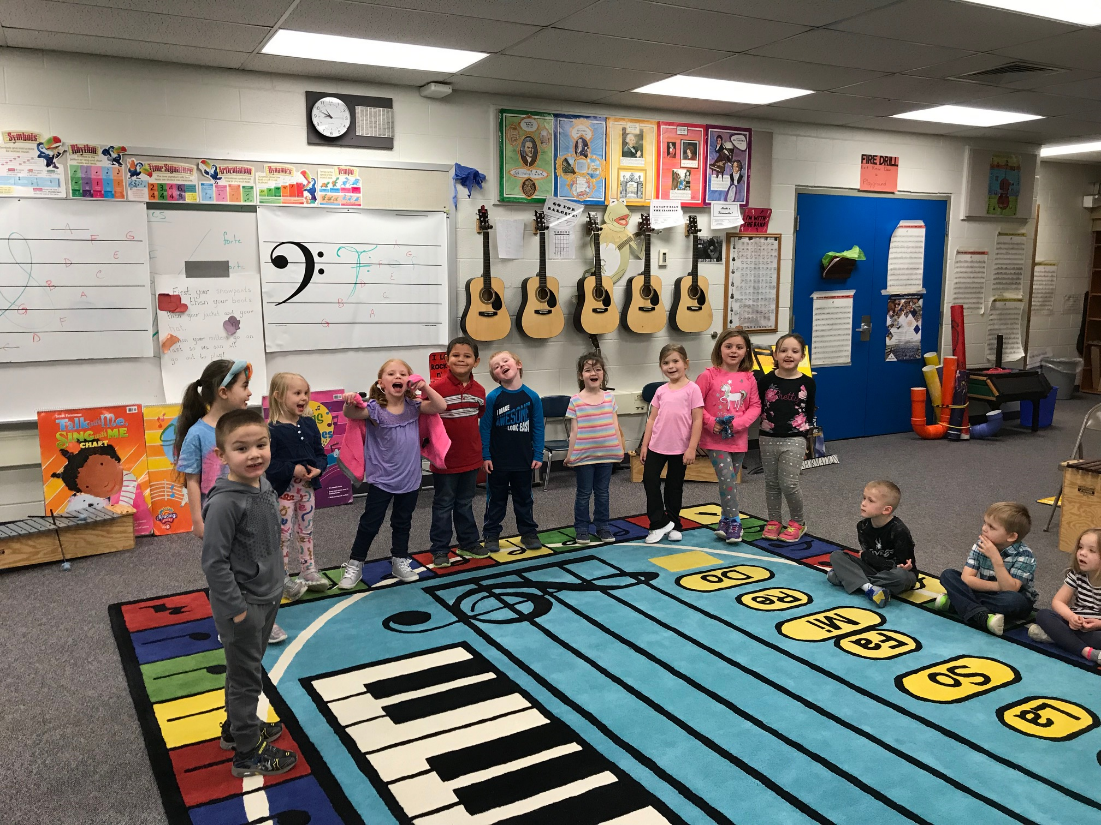 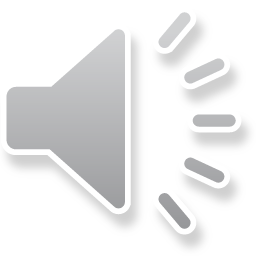 I’m Tall, I’m Small
Opposites:
Concept of high and low
Large and small
Allowing student ownership, decision-making
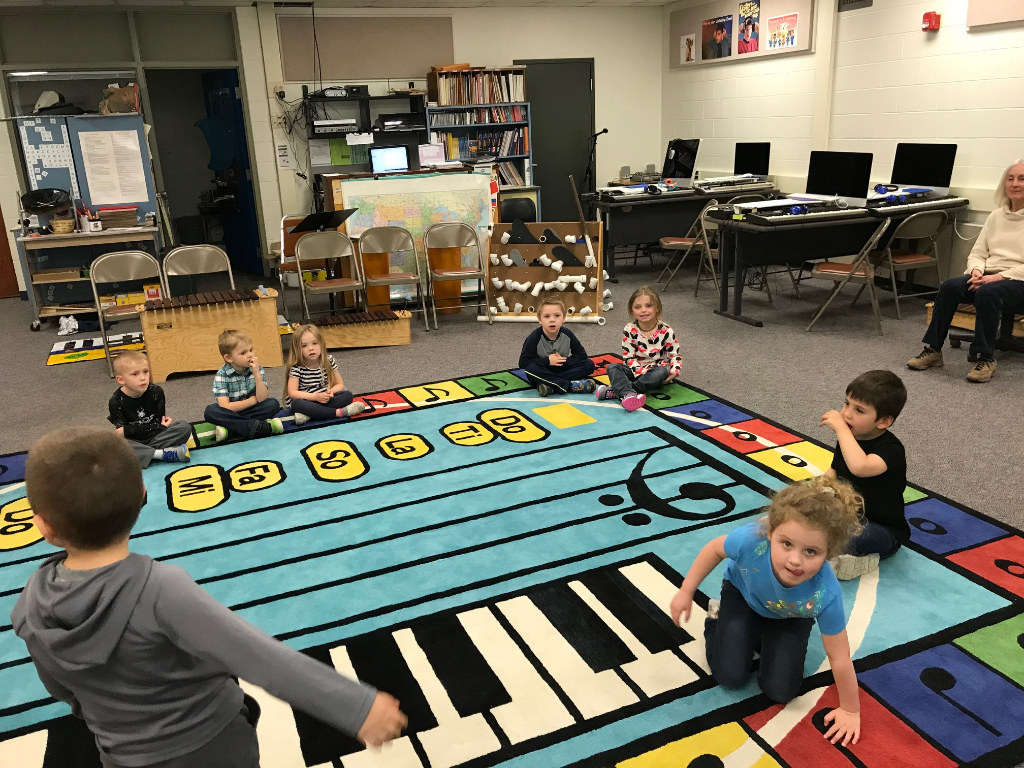 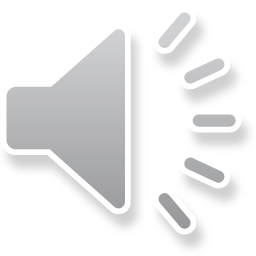 She’ll Be Coming round the Mountain
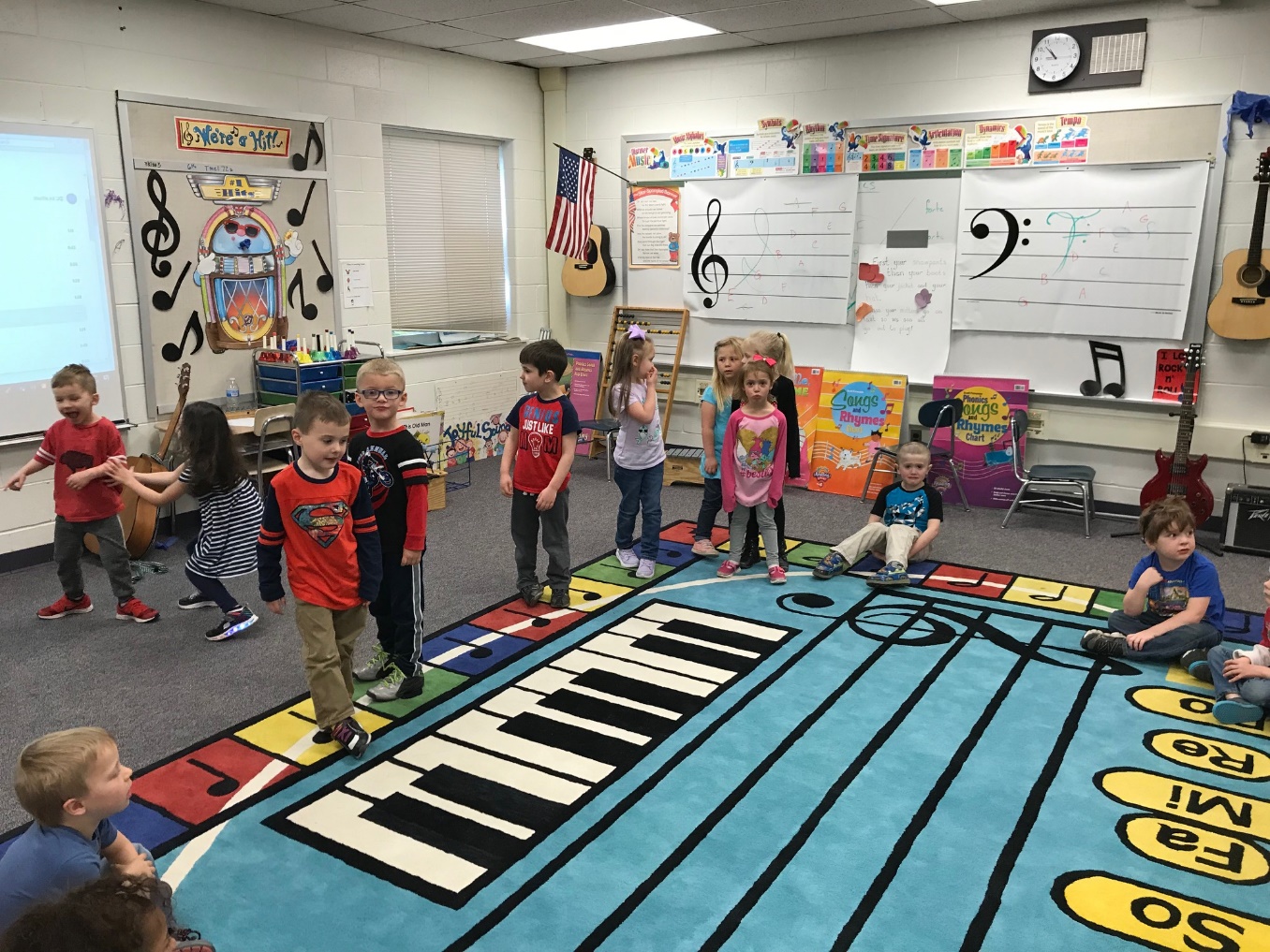 Candy Man, Salty Dog
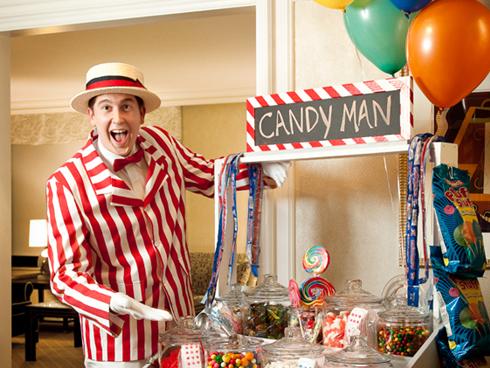 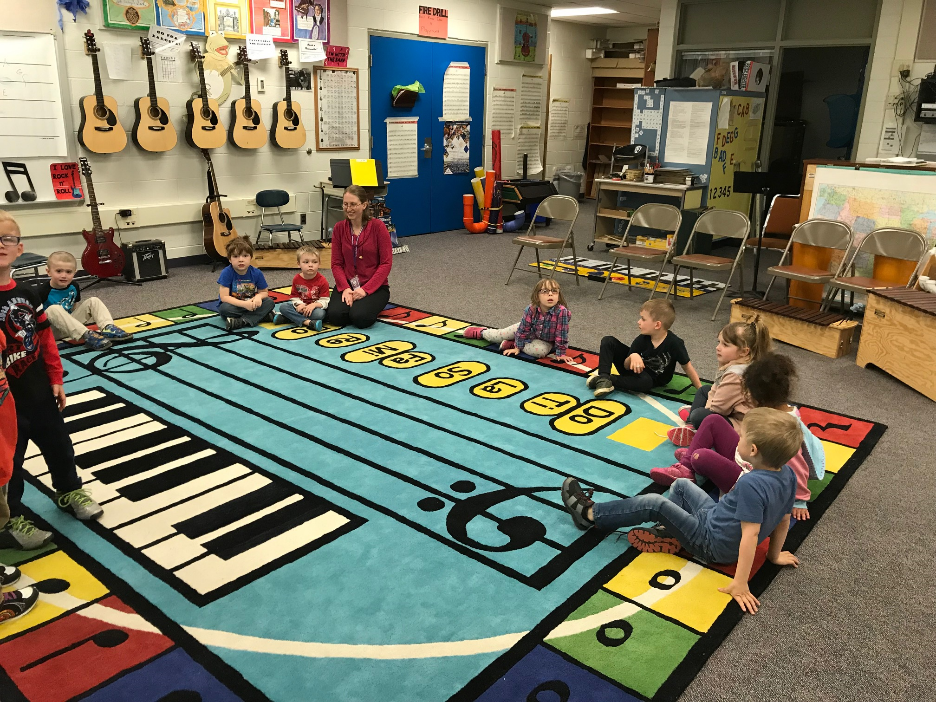 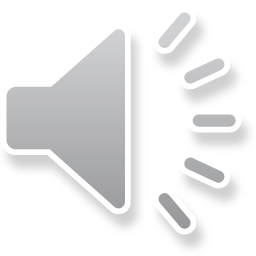 “Grizzly Bear”
Focus:

Dynamic contrast

Voice choice (whisper, shout)

Steady beat

Imitation

Math Skills
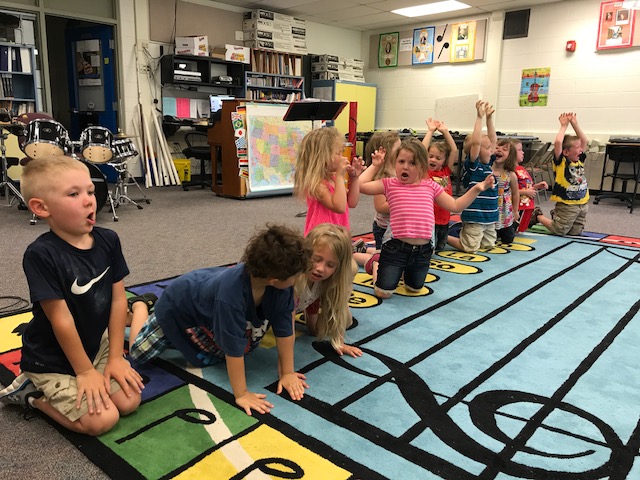 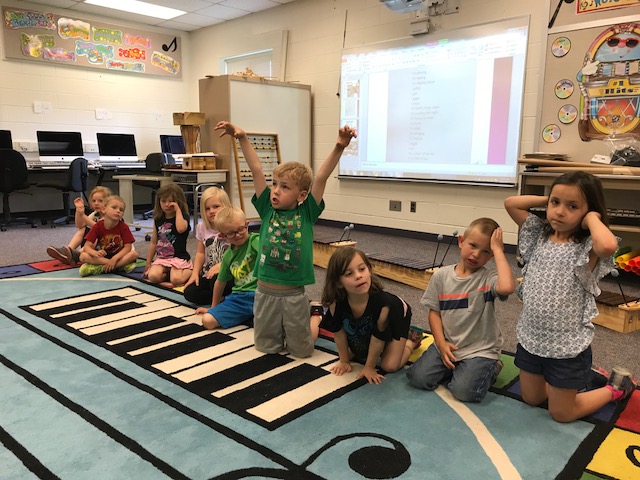 “Doing the Penguin”
Focus:
Following recorded instructions
Steady beat
Body Kinesthetics
Sequential Movement
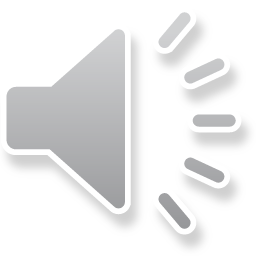 “Goodbye Song”
Clapping on the beat
Following verbal cues
Familiar closing activity
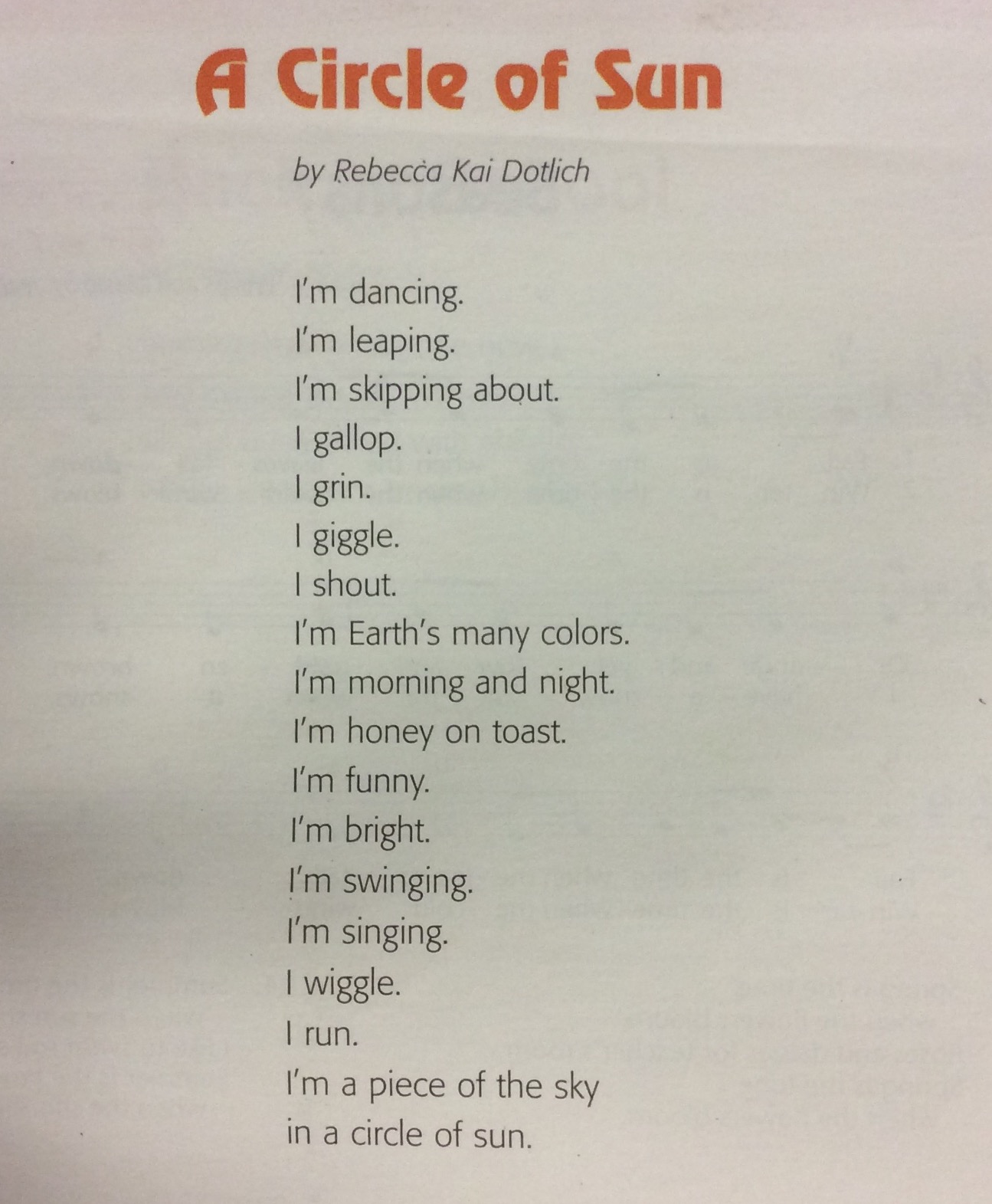 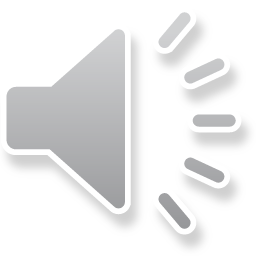 “Jack-in-the-Box”
Focus:
Singing together
Steady beat
Body Kinesthetics
Moving while singing
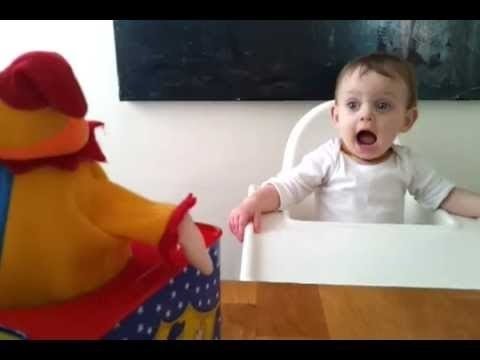 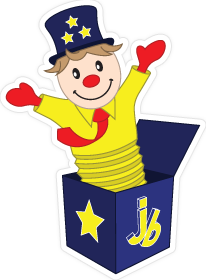 Copy Cat
Copy Cat
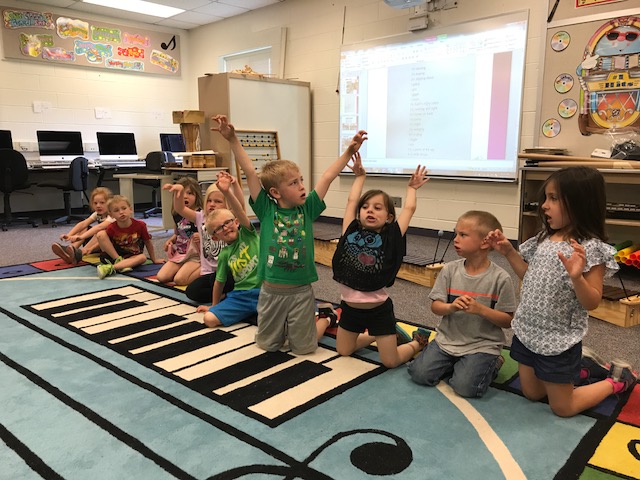 Focus:
Following movement cues
Steady beat
Body Kinesthetics
Moving while singing
“A Sailor Went to Sea”
Focus:

Memorizing sequence of events

Non-locomotor movements

Ordering movements
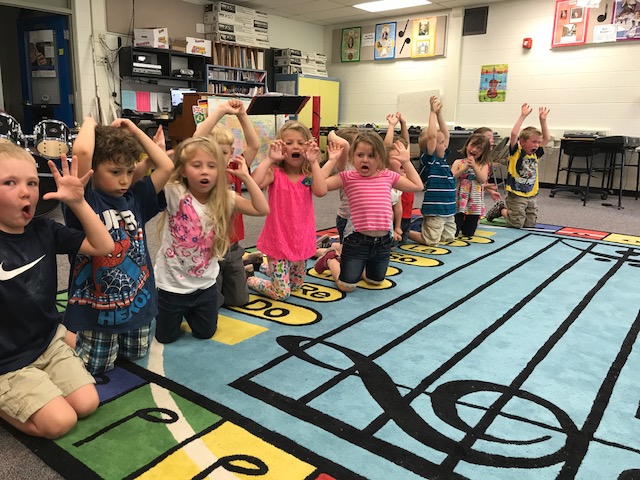